College of Design
Online Research Workshop
Organized by Rich Margerum, Associate Dean, College of Design
rdm@uoregon.edu
Note: this session will be recorded
Agenda
Part 1: Dean’s Research Awards
Awards and criteria
Review process and suggestions
Q&A

Part 2: DSGN Research Centers and Institutes
Description and roles
Opportunities
Q&A

Part 3: UO Research Services
Types of services
Contacts and timelines
Q&A
Note: this session will be recorded
College Deans Awards
Notes on AWards
For Tenure Track Faculty

Not Eligible:
Faculty who resigned, retired, or entered TRP
Not under contract by May 2023
Not for dissertation research
Not for study abroad programs
Faculty who have not reported on past award activity
Faculty who received awards in Spring 2022 are not eligible for these awards
Dean’s Award
Finrow
Board Fellowship
Frances Bronet Innovation Award
All faculty eligible for Hatfield and Scan Design Awards
They have specific criteria
See examples of past Scan Design awards
Application PACKET
Must submit as a single PDF:
Cover page
Applicants 
Award(s) (1 or more)
Budget page
Person responsible for grant management
Budget item + funding source
500 word description project
Optional: 2 pages of supporting images
2 page CV
Optional: collaborator names/commitments
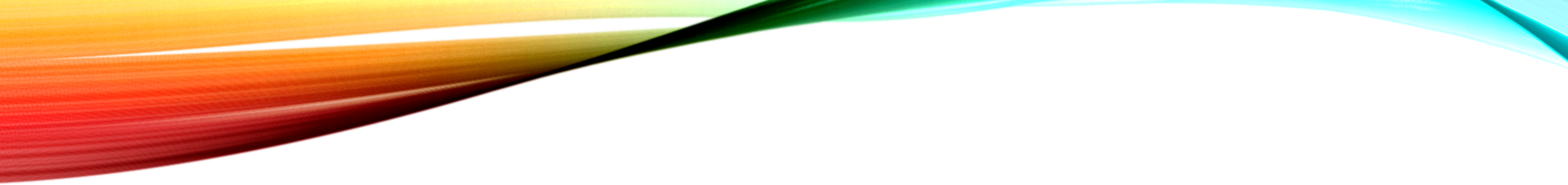 Review Criteria
Notes & tips
Questions?
More information:
https://designfacstaff.uoregon.edu/deans-office/college-of-design-faculty-awards/
Access through College Home Page
Choose: “For Current Faculty/Staff” Button on bottom of page
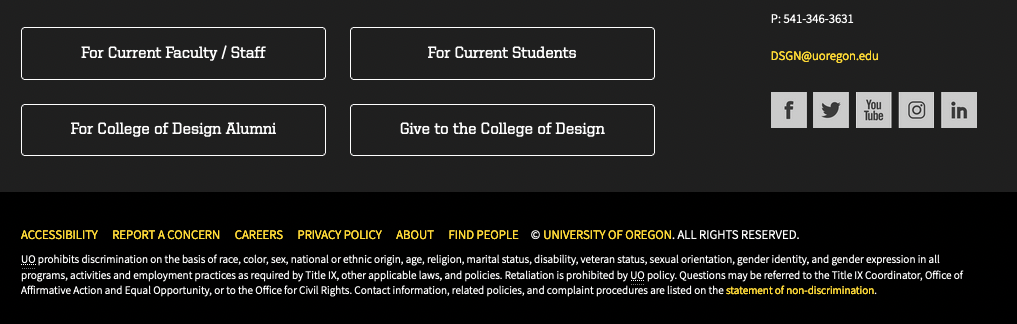 Grant Support for DSGN Faculty
DSGN Staff Position for smaller awards: onboarding in progress
Support for individual faculty
Support for smaller centers
DSGN Larger centers
Larger flow through of funding
Have their own OA for grant support, federal reporting, etc
Portion of grant helps pay for grant support
University: OVPRI Centers and Institutes (examples):
Center for the Study of Women in Society (CSWS)
Institute for Resilient Organizations, Communities, and Environments (IROCE)
Oregon Humanities Center (OHC)
DSGN Centers and Institutes
Larger Centers (with DGS staff)
IHBE: Institute for Health in the Built Environment, Energy Studies Building Lab, and Biology and the Built Environment Center (Kevin Van Den Wymelenberg), 
IPRE: Institute for Policy Research and Engagement (IPRE); Rebecca Lewis, Benjamin Clark, Robert Parker, Josh Bruce)
SCI: Sustainable Cities Institute, Urbanism Next Center, and National Institute for Transportation and Communities (NITC; Marc Schlossberg and Nico Larco)

Pacific Northwest Just Futures Institute for Racial and Climate Justice (John Arroyo) Housed in UO Center for Environmental Futures
Smaller Centers (supported by DSGN)
APRU (Bart Johnson; Yekang Ko)
Baker Lighting Center (Siobhan Rockcastle)
Center for Art Research (Brian Gillis)
NetZED Case Study Lab (Alison Kwok) Some grants run through ESBL/IHBE
TallWood Design Institute (Judith Sheine) Some grants run through ESBL/IHBE
Fuller Initiative for Productive Landscapes (Liska Chan, Michael Geffel)
High Performance Environments Lab (Ihab Elzeyadi)
Sports Product Lab (Susan Sokolowski)
Role of Centers & Institutes
Don’t give out funding (unless it is a grant they receive)
Built around research collaborators in a particular area
May have facilities to support work
May have networks of funders
May have track record with certain funders
May have capacity to support grants—depending on ICC return
Interested?
Research: review web sites to understand their work
Reach out: contact leaders to explore ideas
Be patient: Collaborative work can take time
Questions?